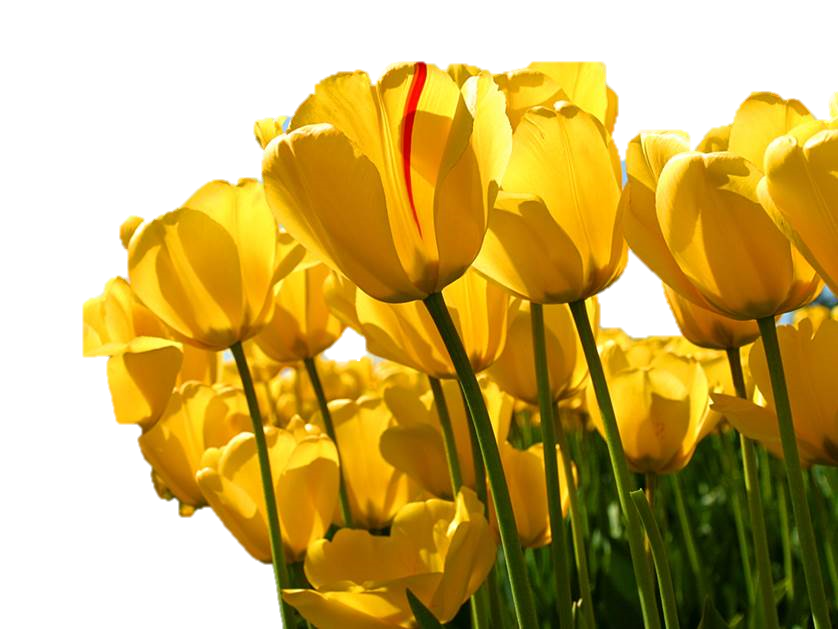 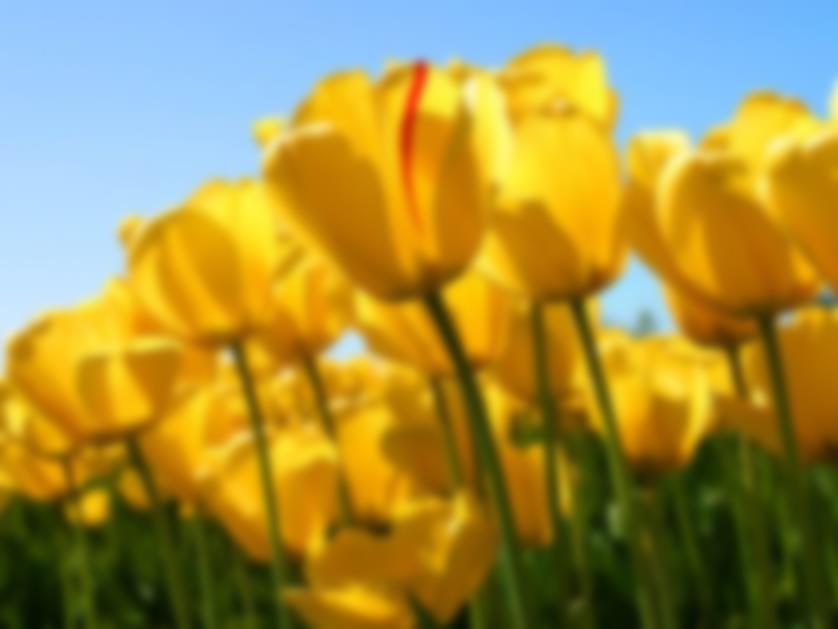 Uitwerking: